CS 61C: Great Ideas in Computer Architecture Instructions as Numbersand Floating Point Numbers
Instructors:
Krste Asanovic, Randy H. Katz
http://inst.eecs.Berkeley.edu/~cs61c/fa12
9/13/12
Fall 2012 -- Lecture #9
1
Big Idea #1: Levels of Representation/Interpretation
temp = v[k];
v[k] = v[k+1];
v[k+1] = temp;
High Level LanguageProgram (e.g., C)
We are here!
Compiler
Anything can be representedas a number, i.e., data or instructions
lw	  $t0, 0($2)
lw	  $t1, 4($2)
sw	  $t1, 0($2)
sw	  $t0, 4($2)
Assembly  Language Program (e.g., MIPS)
Assembler
0000 1001 1100 0110 1010 1111 0101 1000
1010 1111 0101 1000 0000 1001 1100 0110 
1100 0110 1010 1111 0101 1000 0000 1001 
0101 1000 0000 1001 1100 0110 1010 1111
Machine  Language Program (MIPS)
Machine Interpretation
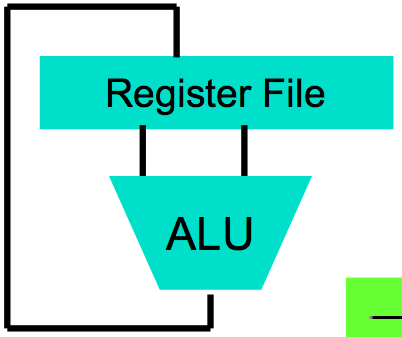 Hardware Architecture Description(e.g., block diagrams)
Architecture Implementation
Logic Circuit Description(Circuit Schematic Diagrams)
9/13/12
Fall 2012 -- Lecture #9
2
Agenda
Review
Instructions as Numbers
Administrivia
Floating Point Numbers
And in Conclusion, …
9/14/12
Fall 2012 -- Lecture #9
3
Optimized Function Convention
To reduce expensive loads and stores from spilling and restoring registers, MIPS divides registers into two categories:
Preserved across function call
Caller can rely on values being unchanged
$ra, $sp, $gp, $fp, “saved registers” $s0- $s7 
Not preserved across function call
Caller cannot rely on values being unchanged
Return value registers $v0,$v1, Argument registers $a0-$a3, “temporary registers” $t0-$t9
9/13/12
Fall 2012 -- Lecture #9
4
Where is the Stack in Memory?
MIPS convention
Stack starts in high memory and grows down
Hexadecimal (base 16) : 7fff fffchex
MIPS programs (text segment) in low end
0040 0000hex
static data segment (constants and other static variables) above text for static variables
MIPS convention global pointer ($gp) points to static
(30 of 32, 2 left! – will see when talk about OS)
Heap above static for data structures that grow and shrink ; grows up to high addresses
9/13/12
Fall 2012 -- Lecture #9
5
MIPS Memory Allocation
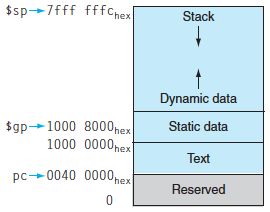 9/13/12
Fall 2012 -- Lecture #9
6
Signed Integers and Two’s Complement Representation
Signed integers in C; want ½ numbers <0, want ½ numbers >0, and want one 0 
Two’s complement treats 0 as positive, so 32-bit word represents 232 integers from-231 (–2,147,483,648) to 231-1 (2,147,483,647)
Note: one negative number with no positive version
Book lists some other options, all of which are worse
Every computers uses two’s complement today
Most significant bit (leftmost) is the sign bit, since 0 means positive (including 0), 1 means negative
Bit 31 is most significant, bit 0 is least significant
9/14/12
Fall 2012 -- Lecture #9
7
Twos Complement Examples
Assume for simplicity 4 bit width, -8 to +7 represented
0011
0010
1101
1110
0011
1110
3
+2
-3
 + (-2)
3
 + (-2)
-8
1
-5
5
+7
1 0001
1 1011
0101
1000
1 0111
0111
0001
7
+1
1000
1111
-8
+ (-1)
Carry into MSB = 
Carry Out MSB
Overflow!
Underflow!
Carry into MSB = 
Carry Out MSB
9/14/12
Fall 2012 -- Lecture #9
8
Agenda
Review
Instructions as Numbers
Administrivia
Floating Point Numbers
And in Conclusion, …
9/13/12
Fall 2012 -- Lecture #9
9
Everything in a Computeris Just a Binary Number
Up to program to decide what data means
Example 32-bit data shown as binary number:
0000 0000 0000 0000 0000 0000 0000 0000two 
What does it mean if its treated as
Signed integer
Unsigned integer
(Floating point)
ASCII characters
Unicode characters
MIPS instruction
9/14/12
Fall 2012 -- Lecture #9
10
Student Roulette?
[Speaker Notes: Unsigned integer: 0
Signed integer: 0
Floating pointP 0.0
ASCII characters: Nul, Nul, Nul, Nul
Unicode characters: Nul, Nul
6.	Sll $0,$0,0]
Implications of Everything is a Number
Stored program concept
Invented about 1947 (many claim invention)
As easy to change programs as to change data!
Implications?
9/14/12
Fall 2012 -- Lecture #9
11
Student Roulette?
Instructions as Numbers
Instructions are also kept as binary numbers in memory
Stored program concept
As easy to change programs as it is to change data
Register names mapped to numbers
Need to map instruction operation to a part of number
9/14/12
Fall 2012 -- Lecture #9
12
Names of MIPS fields
op: Basic operation of instruction, or opcode
rs: 1st register source operand
rt: 2nd register source operand.
rd: register destination operand (result of operation)
shamt: Shift amount. 
funct: Function. This field, often called function code, selects the specific variant of the operation in the op field
op
6 bits
rs
5 bits
rt
5 bits
rd
5 bits
shamt
5 bits
funct
6 bits
9/14/12
Fall 2012 -- Lecture #9
13
Instructions as Numbers
addu $t0,$s1,$s2
Destination register $t0 is register 8
Source register $s1 is register 17
Source register $s2 is register 18
Add unsigned instruction encoded as number 33



		
Groups of bits call fields (unused field default is 0)
Layout called instruction format
Binary version called machine instruction
000000
0
10001
17
10010
18
01000
8
00000
0
100001
33
6 bits
5 bits
5 bits
5 bits
5 bits
6 bits
9/14/12
Fall 2012 -- Lecture #9
14
Instructions as Numbers
sll $zero,$zero,0
$zero is register 0
Shift amount 0 is 0
Shift left logical instruction encoded as number 0


Can also represent machine code as base 16 or base 8 number:  0000 0000hex, 0000000000oct
000000
0
6 bits
00000
0
5 bits
00000
0
5 bits
00000
0
5 bits
00000
0
5 bits
000000
0
6 bits
9/14/12
Fall 2012 -- Lecture #9
15
What about Load, Store, Immediate, Branches, Jumps?
Fields for constants only 5 bits (-16 to +15)
Too small for many  common cases
#1 Simplicity favors regularity  (all instructions use one format) vs. #3 Make common case fast (multiple instruction formats)?
4th Design Principle: Good design demands good compromises
Better to have multiple instruction formats and keep all MIPS instructions same size
All MIPS instructions are 32 bits or 4 bytes
9/14/12
Fall 2012 -- Lecture #9
16
Names of MIPS Fields in I-type
op: Basic operation of instruction, or opcode
rs: 1st register source operand
rt: 2nd register source operand for branches but register destination operand for lw, sw, and immediate operations
Address/constant: 16-bit two’s complement number 
Note: equal in size of rd, shamt, funct fields
op
6 bits
rs
5 bits
rt
5 bits
address or constant
16 bits
9/14/12
Fall 2012 -- Lecture #9
17
Register (R), Immediate (I), Jump (J) Instruction Formats
R-type
I-type
Now loads, stores, branches, and immediates can have 16-bit two’s complement address or constant: -32,768 (-215) to +32,767 (215-1)
What about jump, jump and link?
op
6 bits
rs
5 bits
rt
5 bits
rd
5 bits
shamt
5 bits
funct
6 bits
op
rs
rt
address or constant
J-type
op
address
6 bits
5 bits
5 bits
16 bits
6 bits
26 bits
9/14/12
Fall 2012 -- Lecture #9
18
Encoding of MIPS Instructions: Must Be Unique!
9/14/12
Fall 2012 -- Lecture #9
19
Converting C to MIPS Machine code$t0 (reg 8), &A in $t1 (reg 9), h=$s2 (reg 18)
A[300] = h + A[300];
lw $t0,1200($t1)
	addu $t0,$s2,$t0
	sw $t0,1200($t1)
Format?
_
_
_
op
rs
rt
rd
shamt
funct
R-type
I-type
op
rs
rt
address or constant
op
address
J-type
9/14/12
Fall 2012 -- Lecture #9
20
Student Roulette?
[Speaker Notes: First ask types of each instruciton format for each instruction
Then break into fields for each one instrution type
Then fill in fields

Write opcodes and formats on blackboard
Sll opcode 0 , funct code 0
Addu opcode 0 , funct code 33
Lw opcode 35
Bne opcode 5
Addiu opcode 8
J opcode 2
Registers
$t1 9
$s3 19
$s5 21
$s6 22]
Converting C to MIPS Machine code$t0 (reg 8), &A in $t1 (reg 9), h=$s2 (reg 18)
A[300] = h + A[300];
lw $t0,1200($t1)
	addu $t0,$s2,$t0
	sw $t0,1200($t1)
Format?
35
9
8
1200
_
_
_
0
18
8
8
0         33
43
9
8
1200
op
rs
rt
rd
shamt
funct
R-type
I-type
op
rs
rt
address or constant
op
address
J-type
9/14/12
Fall 2012 -- Lecture #9
21
[Speaker Notes: First ask types of each instruciton format for each instruction
Then break into fields for each one instrution type
Then fill in fields

Write opcodes and formats on blackboard
Sll opcode 0 , funct code 0
Addu opcode 0 , funct code 33
Lw opcode 35
Bne opcode 5
Addiu opcode 8
J opcode 2
Registers
$t1 9
$s3 19
$s5 21
$s6 22]
Agenda
Review
Floating Point Numbers
Administrivia
Instructions as Numbers
And in Conclusion, …
9/13/12
Fall 2012 -- Lecture #9
22
CS61c in the News
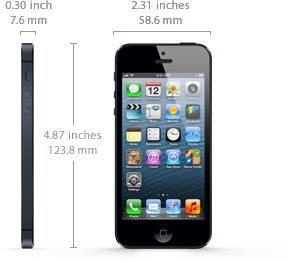 iPhone 5, 9/12/12








ARM Cortex A-15 core
Claimed 2x Performance of iPhone 4’s A5 Chip (fabricated by Samsung!)
Still dual core
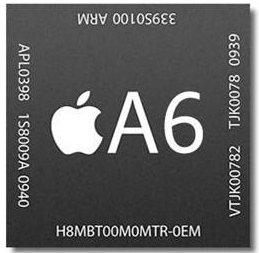 9/14/12
Fall 2012 -- Lecture #9
23
CS 61c in the News
1-1.5 Ghz, dual core
Level 1 caches: 32KB instruction and 32KB data, with cache coherence
“out-of-order superscalar pipeline with a tightly-coupled low-latency level-2 cache up to 4MB in size”
15 stage integer / 17-25 stage floating point pipeline, with out-of-order speculative issue 3-way superscalar execution pipeline
“full hardware virtualization, Large Physical Address Extensions (LPAE) addressing (40 bit) to 1TB, error correction capability for fault-tolerance and soft-fault recovery”
“hw support for data management and arbitration, enabling multiple software environments and apps to simultaneously access the system capabilities”
9/14/12
Fall 2012 -- Lecture #9
24
Agenda
Review
Instructions as Numbers
Administrivia
Floating Point Numbers
And in Conclusion, …
9/13/12
Fall 2012 -- Lecture #9
25
Goals for Floating Point
Standard arithmetic for reals for all computers
Like two’s complement
Keep as much precision as possible in formats
Help programmer with errors in real arithmetic
+∞, -∞, Not-A-Number (NaN), exponent overflow, exponent underflow
Keep encoding that is somewhat compatible with two’s complement
E.g., 0 in Fl. Pt. is 0 in two’s complement
Make it possible to sort without needing to do floating point comparison
9/14/12
Fall 2012 -- Lecture #9
26
Scientific Notation (e.g., Base 10)
Normalized scientific notation (aka standard form or exponential notation):
r x Ei, E is exponent (usually 10), i is a positive or negative integer, r is a real number ≥ 1.0, < 10
Normalized => No leading 0s
61 is 6.10 x 102, 0.000061 is 6.10 x10-5
9/14/12
Fall 2012 -- Lecture #9
27
Scientific Notation (e.g., Base 10)
(r x ei) x (s x ej) = (r x s) x ei+j
	(1.999 x 102) x (5.5 x 103) = (1.999 x 5.5) x 105
											= 10.9945 x 105
											= 1.09945 x 106
(r x ei) / (s x ej) = (r / s) x ei-j
	(1.999 x 102) / (5.5 x 103) = 0.3634545… x 10-1
										  = 3.634545… x 10-2
For addition/subtraction, you first must align:
	(1.999 x 102) + (5.5 x 103) 				= (.1999 x 103) + (5.5 x 103) = 5.6999 x 103
9/14/12
Fall 2012 -- Lecture #9
28
Which is Less?(i.e., closer to -∞)
0 vs. 1 x 10-127?

1 x 10-126 vs. 1 x 10-127?

-1 x 10-127 vs. 0?

-1 x 10-126 vs. -1 x 10-127?
9/14/12
Fall 2012 -- Lecture #9
29
Student Roulette?
Which is Less?(i.e., closer to -∞)
0 vs. 1 x 10-127?

1 x 10-126 vs. 1 x 10-127?

-1 x 10-127 vs. 0?

-1 x 10-126 vs. -1 x 10-127?
9/14/12
Fall 2012 -- Lecture #9
30
Floating Point: Representing Very Small Numbers
Zero: Bit pattern of all 0s is encoding for 0.000
 But 0 in exponent should mean most negative     exponent (want 0 to be next to smallest real)
 Can’t use two’s complement (1000 0000two)
Bias notation: subtract bias from exponent
Single precision uses bias of 127; DP uses 1023
0 uses 	0000 0000two => 0-127 = 	-127;∞, NaN uses 1111 1111two => 255-127 = +128
Smallest SP real can represent: 1.00…00 x 2-126
  Largest SP real can represent: 1.11…11 x 2+127
9/14/12
Fall 2012 -- Lecture #9
31
Bias Notation (+127)
How it is interpreted
How it is encoded
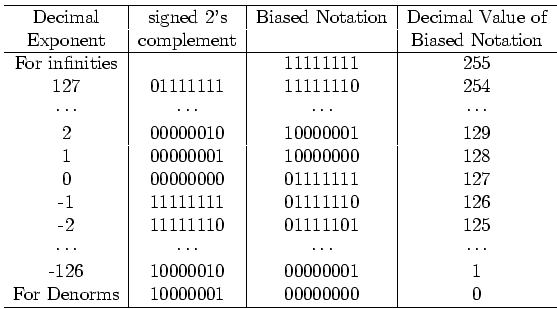 ∞, NaN
Gettingcloser tozero
Zero
9/14/12
Fall 2012 -- Lecture #9
32
What If Operation Result Doesn’t Fitin 32 Bits?
Overflow: calculate too big a number to represent within a word
Unsigned numbers: 1 + 4,294,967,295 (232-1) 
Signed numbers: 1 + 2,147,483,647 (231-1)
9/14/12
Fall 2012 -- Lecture #9
33
Depends on the Programming Language
C unsigned number arithmetic ignores overflow (arithmetic modulo 232)
1 + 4,294,967,295 =
9/14/12
Fall 2012 -- Lecture #9
34
Student Roulette?
[Speaker Notes: =0]
Depends on the Programming Language
C unsigned number arithmetic ignores overflow (arithmetic modulo 232)
1 + 4,294,967,295 = FFFFhex + 1 = 0
9/14/12
Fall 2012 -- Lecture #9
35
[Speaker Notes: =0]
Depends on the Programming Language
C signed number arithmetic also ignores overflow 
1 + 2,147,483,647 (231-1) =
9/14/12
Fall 2012 -- Lecture #9
36
Student Roulette?
[Speaker Notes: -2, 147, …]
Depends on the Programming Language
C signed number arithmetic also ignores overflow 
1 + 2,147,483,647 (231-1) = 1 + EFFFhex = FFFFhex = -1
9/14/12
Fall 2012 -- Lecture #9
37
[Speaker Notes: -2, 147, …]
Depends on the Programming Language
Other languages want overflow signal on signed numbers (e.g., Fortran)
What’s a computer architect to do?
9/14/12
Fall 2012 -- Lecture #9
38
MIPS Solution: Offer Both
Instructions that can trigger overflow:
add, sub, mult, div, addi, multi, divi
Instructions that don’t overflow are called “unsigned” (really means “no overflow”):
addu, subu, multu, divu, addiu, multiu, diviu
Given semantics of C, always use unsigned versions
Note: slt and slti do signed comparisons, while sltu and sltiu do unsigned comparisons
Nothing to do with overflow
When would get different answer for slt vs. sltu?
9/14/12
Fall 2012 -- Lecture #9
39
Student Roulette?
MIPS Solution: Offer Both
Instructions that can trigger overflow:
add, sub, mult, div, addi, multi, divi
Instructions that don’t overflow are called “unsigned” (really means “no overflow”):
addu, subu, multu, divu, addiu, multiu, diviu
Given semantics of C, always use unsigned versions
Note: slt and slti do signed comparisons, while sltu and sltiu do unsigned comparisons
Nothing to do with overflow
When would get different answer for slt vs. sltu?
-1 < 0 signed, but FFFFhex > 0 unsigned!
9/14/12
Fall 2012 -- Lecture #9
40
What About Real Numbers in Base 2?
r x Ei, E where exponent is (2), i is a positive or negative integer, r is a real number ≥ 1.0, < 2
Computers version of normalized scientific notation called Floating Point notation
9/14/12
Fall 2012 -- Lecture #9
41
Floating Point Numbers
32-bit word has 232 patterns, so must be approximation of real numbers ≥ 1.0, < 2
IEEE 754 Floating Point Standard:
1 bit for sign (s) of floating point number
8 bits for exponent (E)
23 bits for fraction (F) (get 1 extra bit of precision if leading 1 is implicit)
(-1)s x (1 + F) x 2E
Can represent from 2.0 x 10-38 to 2.0 x 1038
9/14/12
Fall 2012 -- Lecture #9
42
Floating Point Numbers
What about bigger or smaller numbers?
IEEE 754 Floating Point Standard: Double Precision (64 bits)
1 bit for sign (s) of floating point number
11 bits for exponent (E)
52 bits for fraction (F) (get 1 extra bit of precision if leading 1 is implicit)
(-1)s x (1 + F) x 2E
Can represent from 2.0 x 10-308 to 2.0 x 10308
32 bit format called Single Precision
9/14/12
Fall 2012 -- Lecture #9
43
More Floating Point
What about 0?
Bit pattern all 0s means 0, so no implicit leading 1
What if divide 1 by 0?
Can get infinity symbols +∞, -∞
Sign bit 0 or 1, largest exponent, 0 in fraction
What if do something stupid? (∞ – ∞, 0 ÷ 0)
Can get special symbols NaN for Not-a-Number
Sign bit 0 or 1, largest exponent, not zero in fraction
What if result is too big? (2x10308 x 2x102)
Get overflow in exponent, alert programmer!
What if result is too small? (2x10-308 ÷ 2x102)
Get underflow in exponent, alert programmer!
9/14/12
Fall 2012 -- Lecture #9
44
Floating Point Add Associativity?
A = (1000000.0 + 0.000001) - 1000000.0
B = (1000000.0 - 1000000.0) + 0.000001
In single precision floating point arithmetic, A does not equal B
A = 0.000000, B = 0.000001
Floating Point Addition is not Associative!
Integer addition is associative
When does this matter?
9/14/12
Fall 2012 -- Lecture #9
45
MIPS Floating Point Instructions
C, Java has single precision (float) and double precision (double) types
MIPS instructions: .s for single, .d for double
Fl. Pt. Addition single precision:Fl. Pt. Addition double precision:
Fl. Pt. Subtraction single precision:Fl. Pt. Subtraction double precision:
Fl. Pt. Multiplication single precision:Fl. Pt. Multiplication double precision:
Fl. Pt. Divide single precision:Fl. Pt. Divide double precision:
9/14/12
Fall 2012 -- Lecture #9
46
Student Roulette?
MIPS Floating Point Instructions
C, Java has single precision (float) and double precision (double) types
MIPS instructions: .s for single, .d for double
Fl. Pt. Addition single precision: add.sFl. Pt. Addition double precision: add.d
Fl. Pt. Subtraction single precision: sub.sFl. Pt. Subtraction double precision: sub.d
Fl. Pt. Multiplication single precision: mul.sFl. Pt. Multiplication double precision: mul.d
Fl. Pt. Divide single precision: div.sFl. Pt. Divide double precision: div.d
9/14/12
Fall 2012 -- Lecture #9
47
MIPS Floating Point Instructions
C, Java have single precision (float) and double precision (double) types
MIPS instructions: .s for single, .d for double
Fl. Pt. Comparison single precision:Fl. Pt. Comparison double precision:
Fl. Pt. branch:
Since rarely mix integers and Floating Point, MIPS has separate registers for floating-point operations: $f0, $f1, …, $f31
Double precision uses adjacent even-odd pairs of registers: 
$f0 and $f1, $f2 and $f3, $f4 and $f5, …, $f30 and $f31
Need data transfer instructions for these new registers
lwc1 (load word), swc1 (store word)
Double precision uses two lwc1 instructions, two swc1 instructions
9/14/12
Fall 2012 -- Lecture #9
48
[Speaker Notes: Floating-point comparison, single (c.x.s) and comparison, double (c.x.d), 
where x may be equal (eq), not equal (neq), less than (lt), less than or equal (le), greater than (gt), or greater than or equal (ge)

Floating-point branch, true (bc1t) and branch, false (bc1f)]
Peer Instruction Question
Suppose Big, Tiny, and BigNegative are floats in C, with Big initialized to a big number (e.g., age of universe in seconds or 4.32 x 1017), Tiny to a small number (e.g., seconds/femtosecond or 1.0 x 10-15), BigNegative = - Big. Here are two conditionals:
(Big * Tiny) * BigNegative == (Big * BigNegative) * Tiny
(Big + Tiny) + BigNegative == (Big + BigNegative) + Tiny
Which statement about these is correct?
Orange.	I. is false and II. is false
Green.	I. is false and II. is true
Pink.		I. is true  and II. is false 
Yellow.	I. is true  and II. is true
9/14/12
Fall 2012 -- Lecture #9
49
Peer Instruction Answer
Suppose Big, Tiny, and BigNegative are floats in C, with Big initialized to a big number (e.g., age of universe in seconds or 4.32 x 1017), Tiny to a small number (e.g., seconds/femtosecond or 1.0 x 10-15), BigNegative = - Big. Here are two conditionals:
(Big * Tiny) * BigNegative == (Big * BigNegative) * Tiny
(Big + Tiny) + BigNegative == (Big + BigNegative) + Tiny
Which statement about these is correct?
Yellow.	I. is true and II. is false (if we don’t consider overflow)—but there are cases where one side overflows while the other does not!
I.  Works ok if no overflow, but because exponents add, if Big * BigNeg overflows, then result is overflow, not -1
II. Left hand side is 0, right hand side is tiny
9/14/12
Fall 2012 -- Lecture #9
50
Pitfalls
Floating point addition is NOT associative
Some optimizations can change order of floating point computations, which can change results
Need to ensure that floating point algorithm is correct even with optimizations
9/14/12
Fall 2012 -- Lecture #9
51
“And in Conclusion, …”
Program can interpret binary number as unsigned integer, two’s complement signed integer, floating point number, ASCII characters, Unicode characters, … even instructions!
Integers have largest positive and largest negative numbers, but represent all in between
Two’s comp. weirdness is one extra negative numInteger and floating point operations can lead to results too big to store within their representations: overflow/underflow
Floating point is an approximation of reals
9/13/12
Fall 2012 -- Lecture #9
52